Bridging Insights: Promoción a diferentes tipos de jugadores
Objetivos y los 4 tipos de alumnos/jugadores
Resultados
Implicaciones
Entrenamiento del competidor
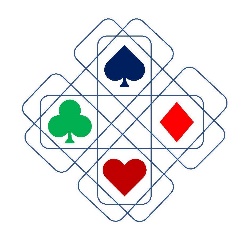 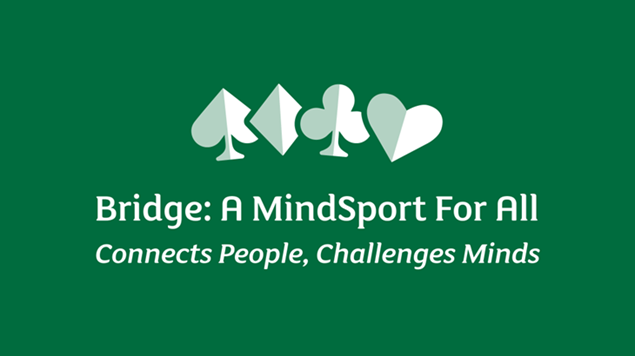 BAMSA - Prof Samantha Punch, Dr Jordan Maclean, Gary Hay 
Bridge to Bridge (B2B) - Christina Ballinger
SHM Productions (SHM) - Esme Nicholson, Maurice Biriotti
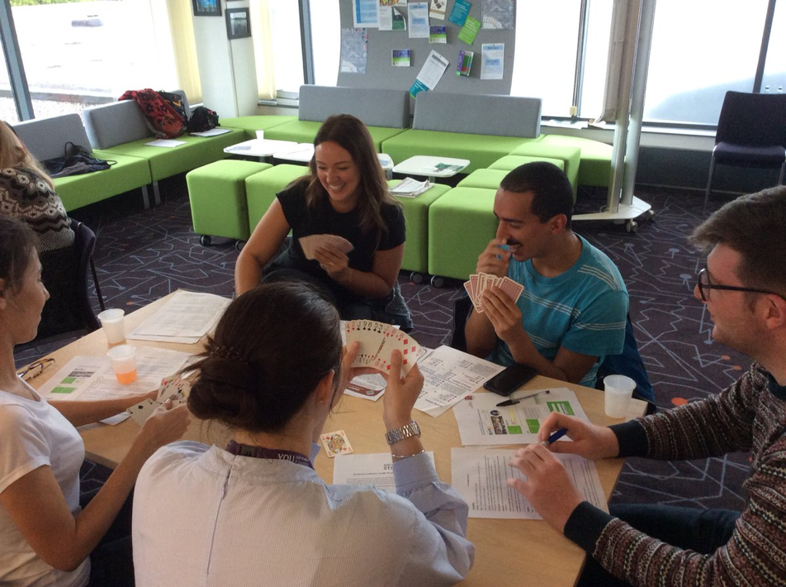 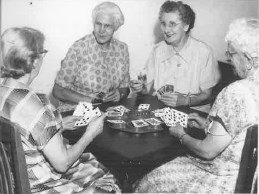 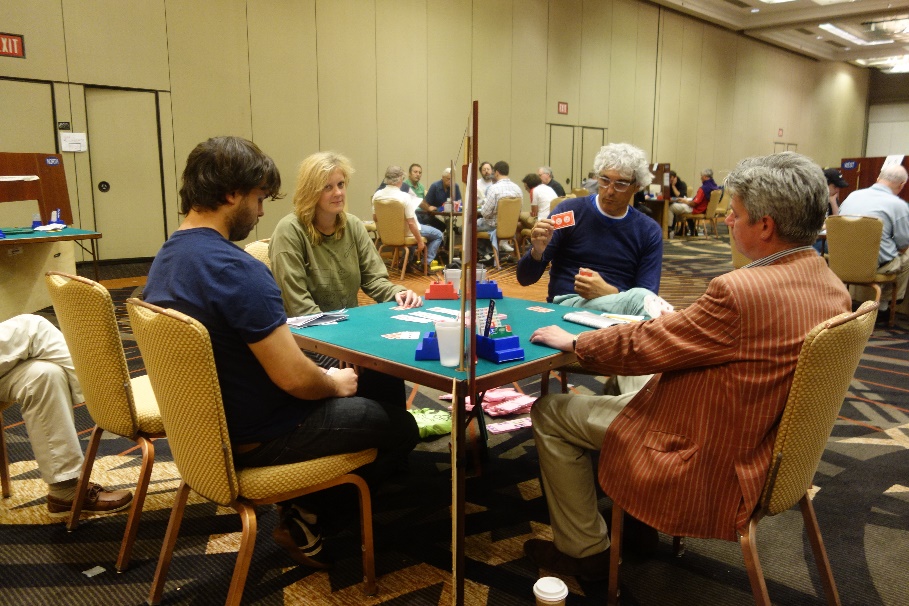 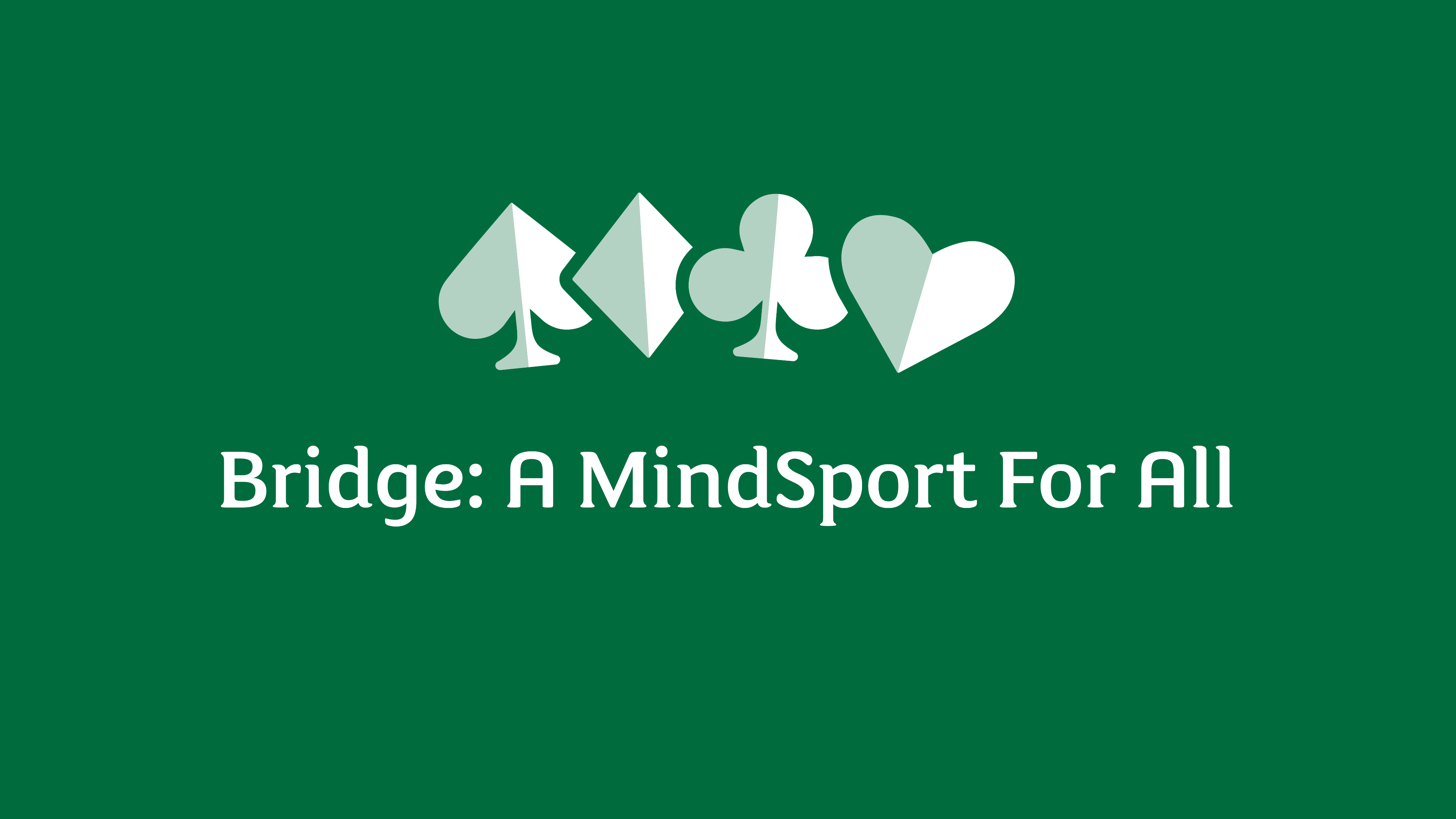 www.bridgemindsport.org
¿Por qué juegas al bridge?
“Bridging Wellbeing”
(encuesta a 7000 jugadores de todos los niveles)
Competition and Mental Exercise in a Mind Sport: Building Bridges of Fun and Friendship (EBED/BAMSA)
“Bridging Minds”
Serious Leisure Experience in a Dyadic Pursuit: Elite Player Motivations and Participation in Tournament Bridge 
(Leisure Studies Journal)
Motivaciones: impulsado por recompensas externas o internas
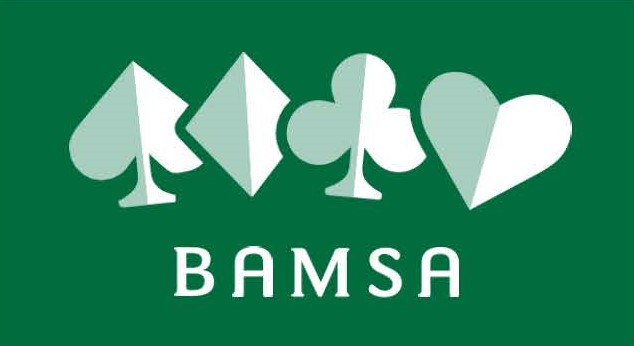 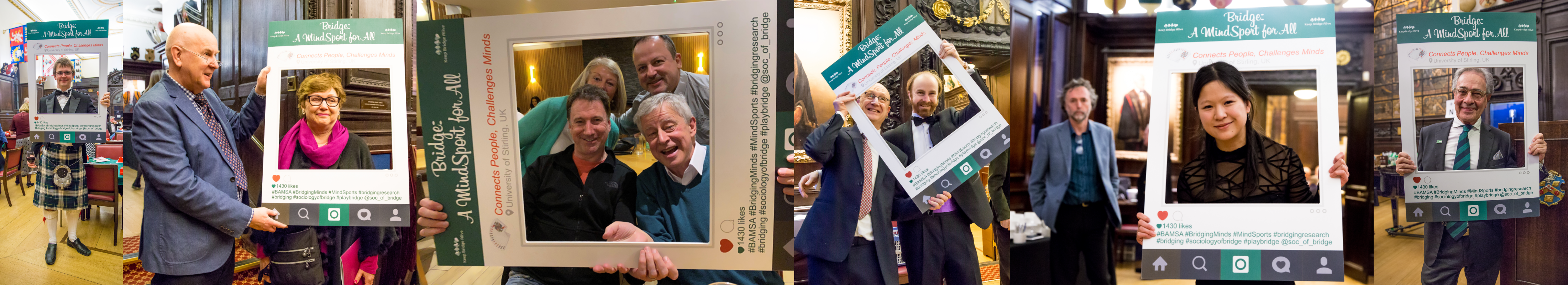 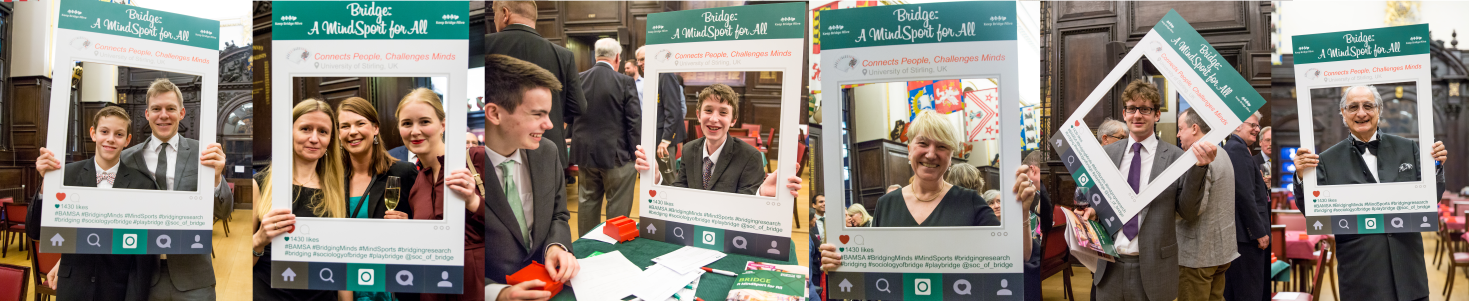 Tipos de jugadores
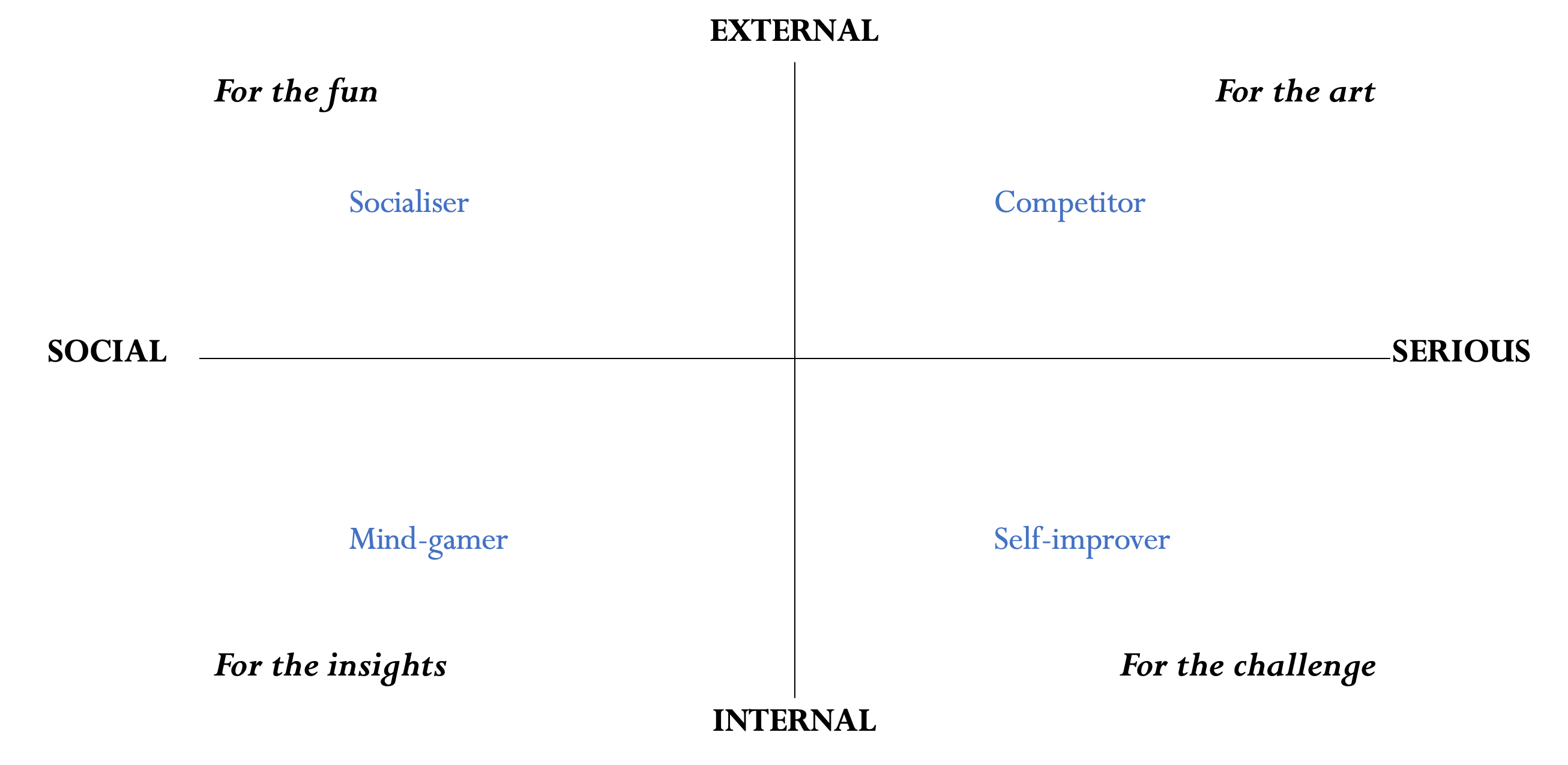 Métodos
BAMSA Conference 2021 YouTube Channel:                                                 
      ‘Thinking outside of the bidding box’ 
Grupos focales:
	- con jugadores de bridge
	- con otros jugadores, de 18 a 35 años
Bridging Insights
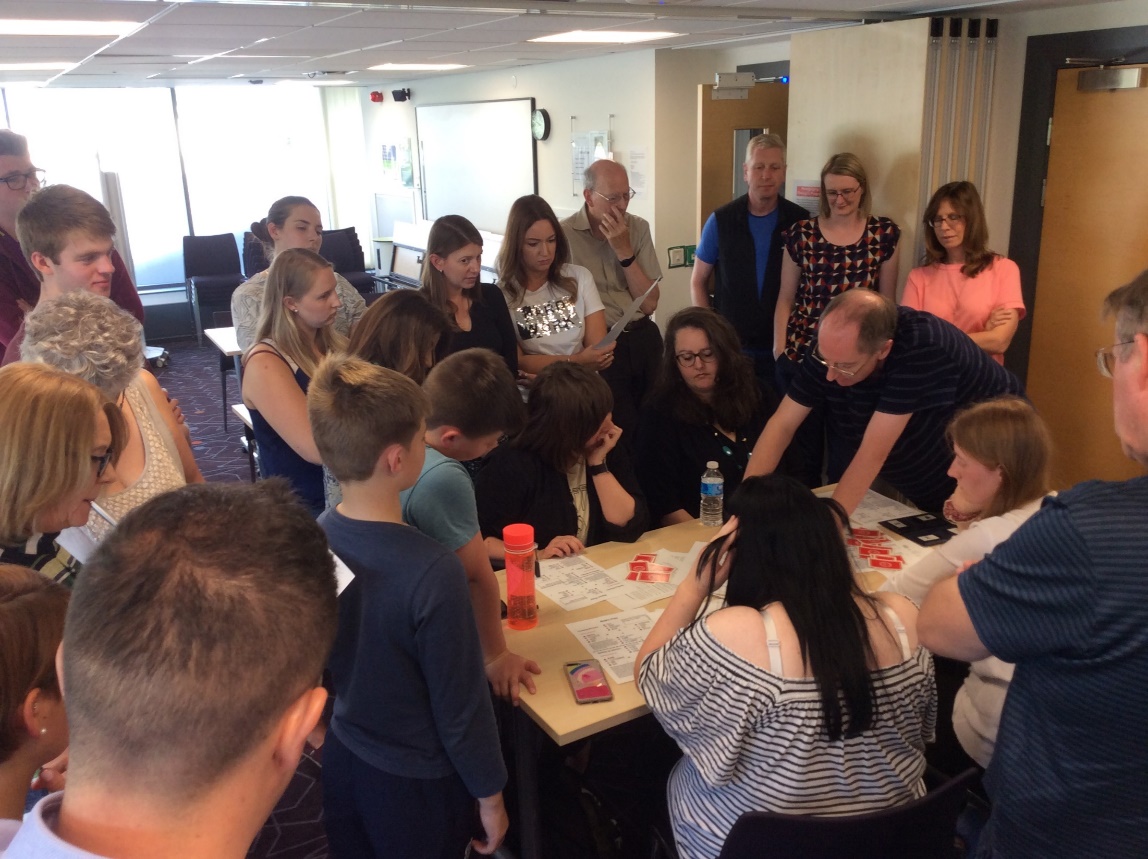 Implicaciones prácticas de cuatro tipos de jugadores
Para el reclutamiento
Para aprender
Para retención  
Para eventos/torneos
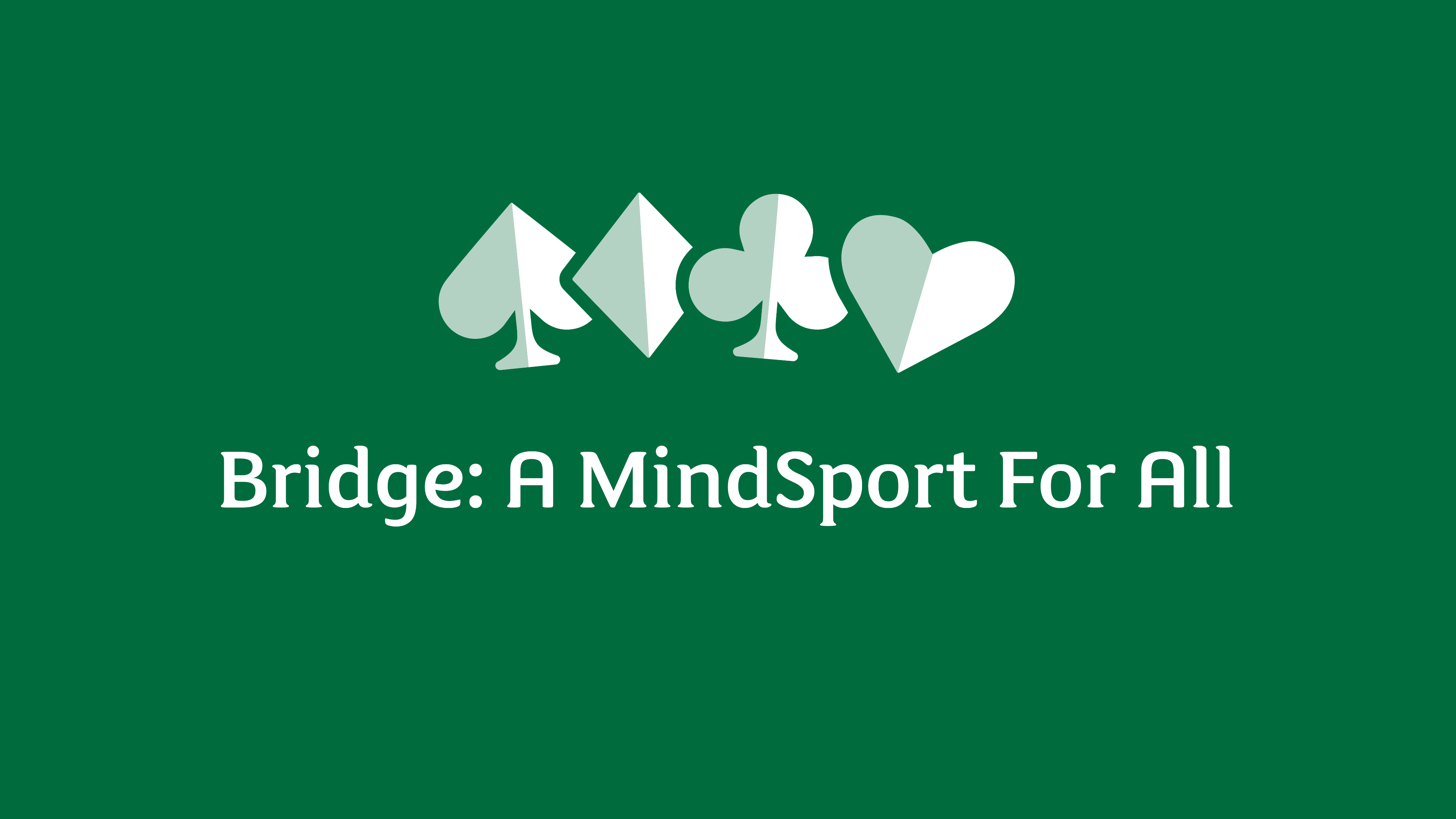 www.bridgemindsport.org
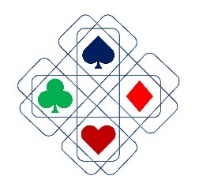 Resultados de la investigación
Compitiendo:
Socializando:
Soy todo lo contrario, me asusta bastante competir y eso puede ser estresante para mi
No me gusta jugar juegos por el simple hecho de jugarlos... No juego solo por diversión
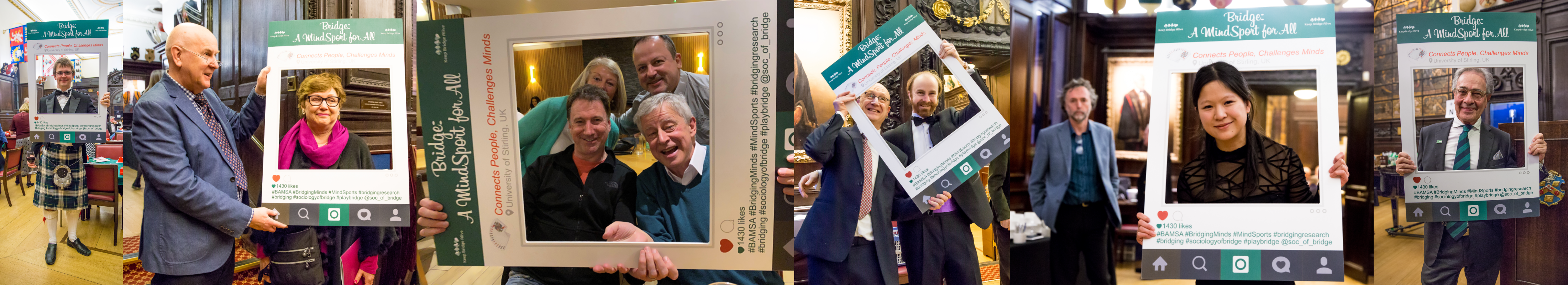 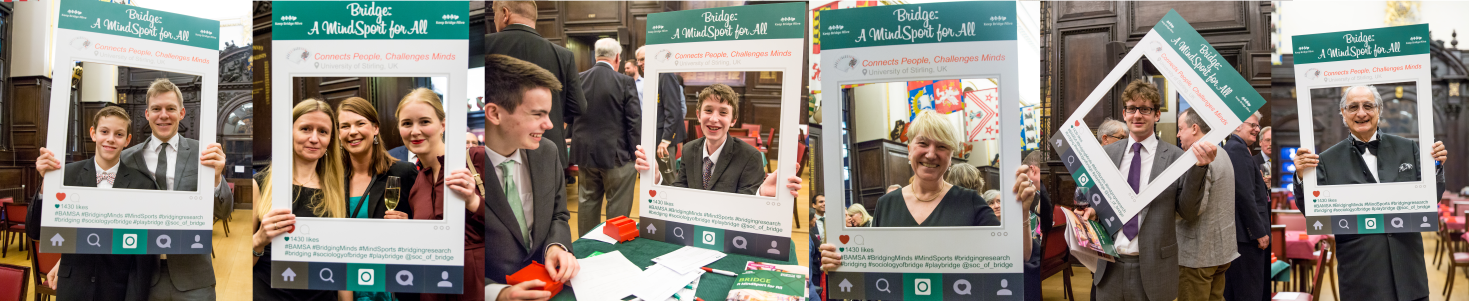 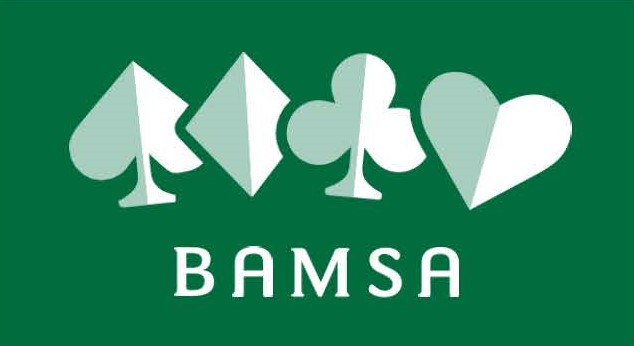 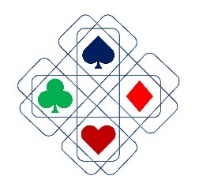 Rasgos negativos
Competidor: Competidor: Deseo de ganar y emoción por competir: emocionante y emocionanteSin embargo, puede ser agotador, abrumador y desmoralizante

Mejoradores personales: Desafío, aprendizaje continuo y desarrollo
pero también experimentar sentimientos de frustración
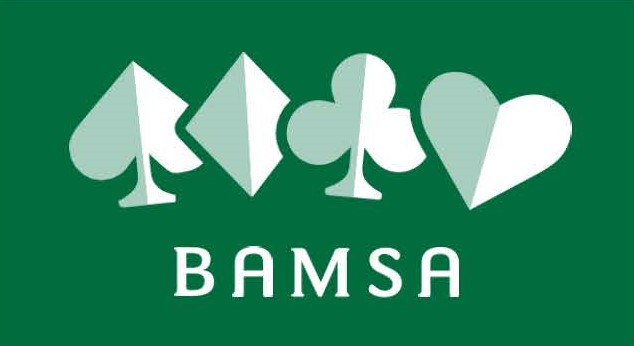 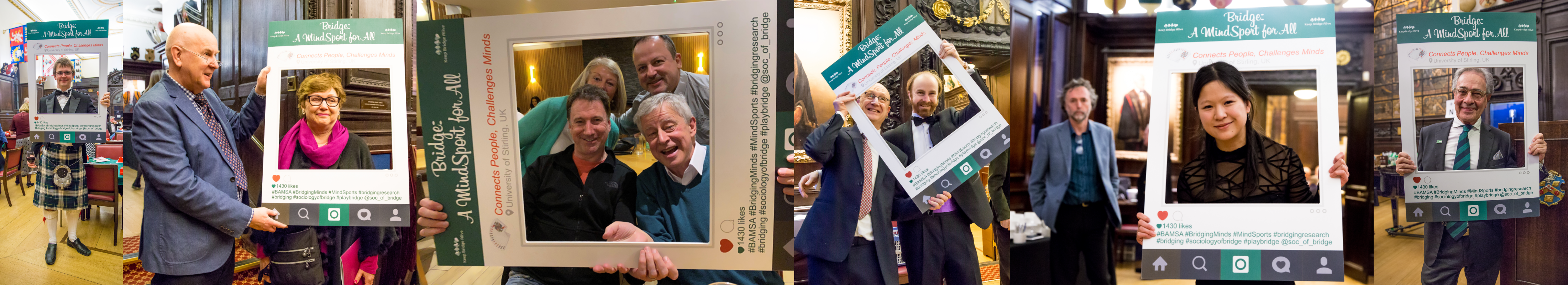 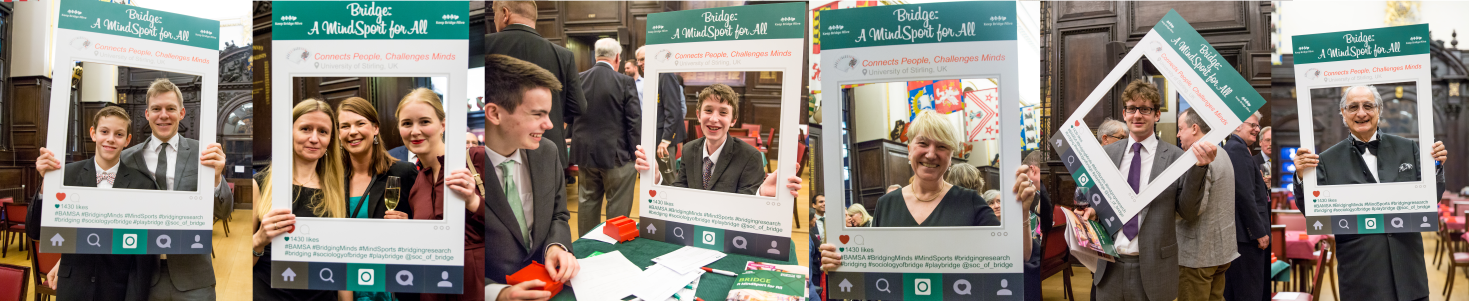 ¿Juego mental o deporte mental?
Hay algo atractivo en ello porque te hace sentir que te estás volviendo más inteligente. Estás haciendo algo bueno para tu mente.
No veo por qué no podrían ser ambas cosas. Entonces, cosas como los deportes físicos, como el fútbol es un juego y un deporte. Entonces, para mí, dependería del propósito de que las personas se unan. ¿Vienen a jugar o a competir?
…Observar a tu oponente para descubrir lo que sucede en la mente de las personas.
Presencia en redes sociales
Influencers: …tal vez si estuvieran jugando bridge en su historia de Instagram, la gente sería más: 'Oh, debería investigar eso' y podría ser algo que les interese. Creo que tendría un impacto.
Actualmente, simplemente no sé lo suficiente al respecto.
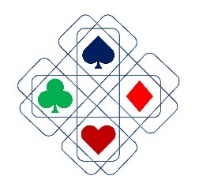 Estrategia de Marketing
Transformar la imagen del bridge para que sea más atractiva para un público más amplio.

Usemos los resultados de la investigación para desarrollar herramientas para mostrar un lado diferente del bridge.
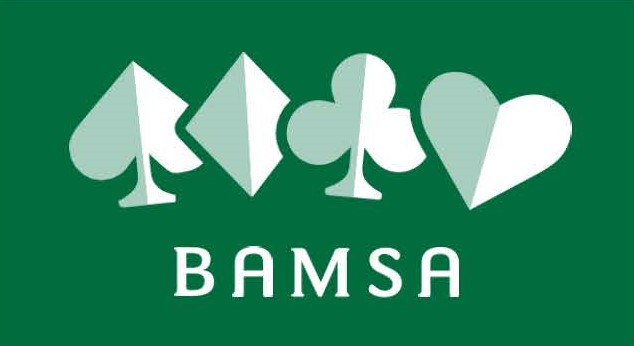 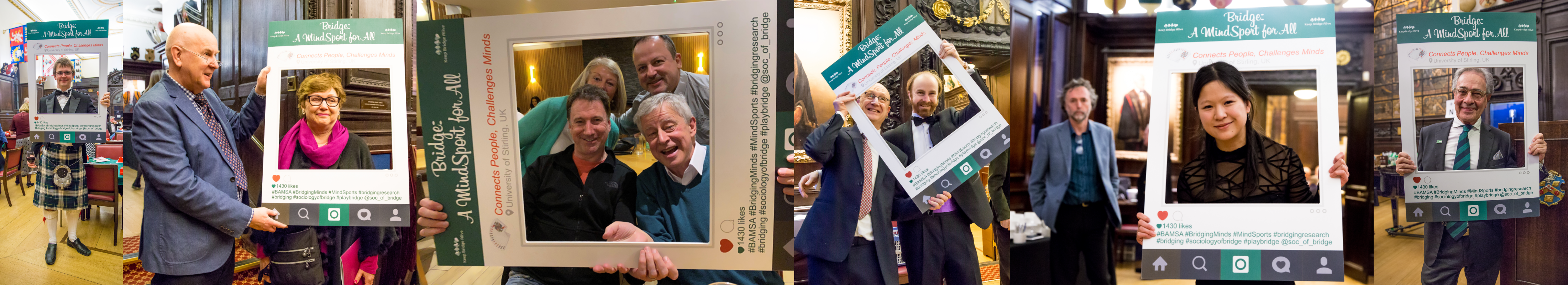 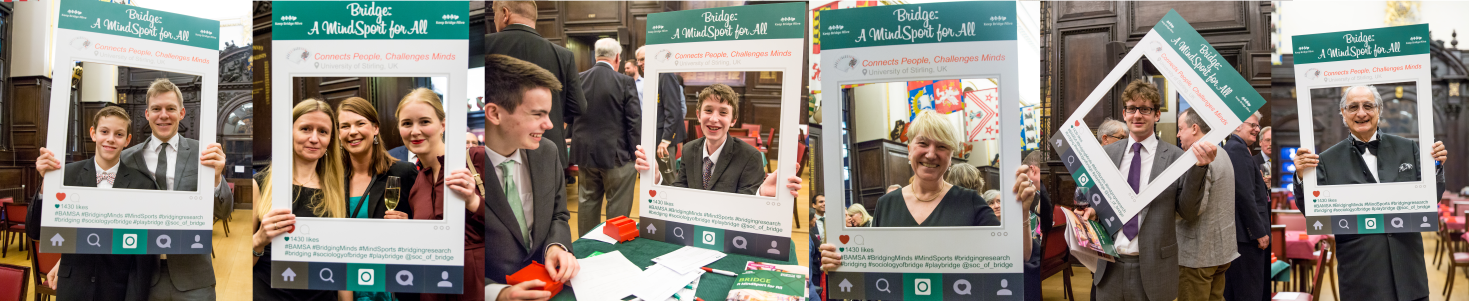 Recursos basados en la evidencia
Animación: Beneficios del bridge                    Video: ¿Por qué el Bridge es genial?
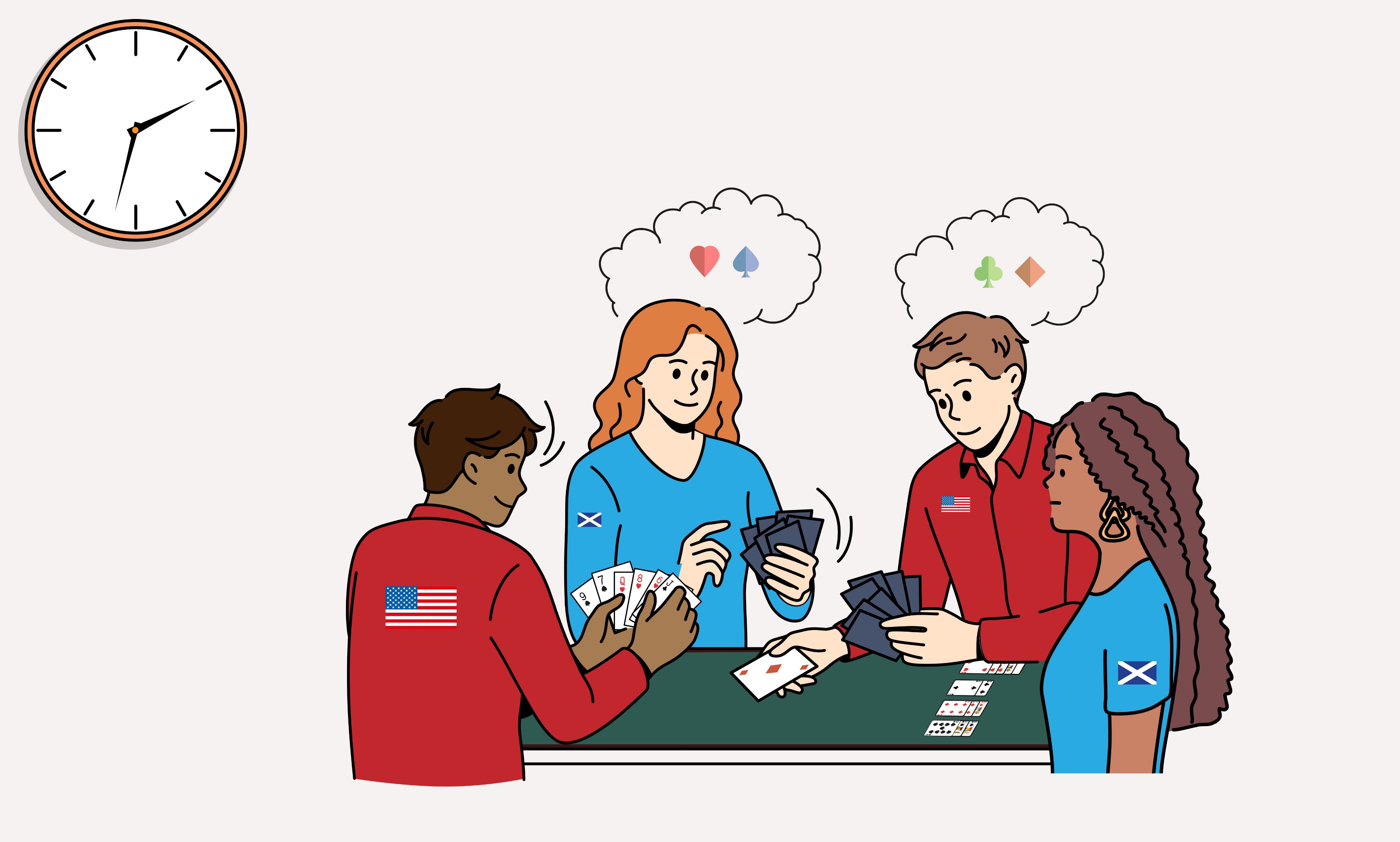 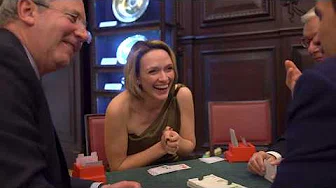 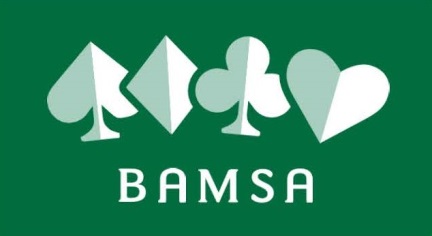 See Bridge: A MindSport for All Resources webpage
Para Clubes
Asegúrate de dar a los nuevos jugadores una cálida bienvenida. 

Lograr un equilibrio entre los tipos de socializador y competidor.
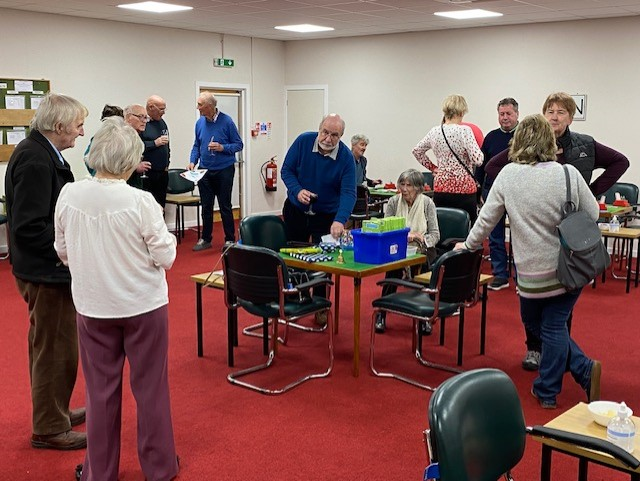 Recomendaciones (continuación)
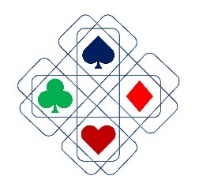 Innovaciones en formato
5. Experimenta con nuevos formatos de juego.
6. Fomentar un conocimiento más profundo del bridge mediante la experimentación con diferentes enfoques de aprendizaje.
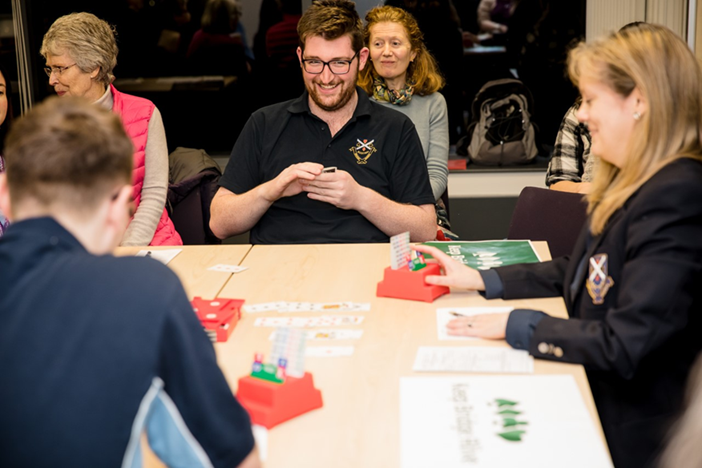 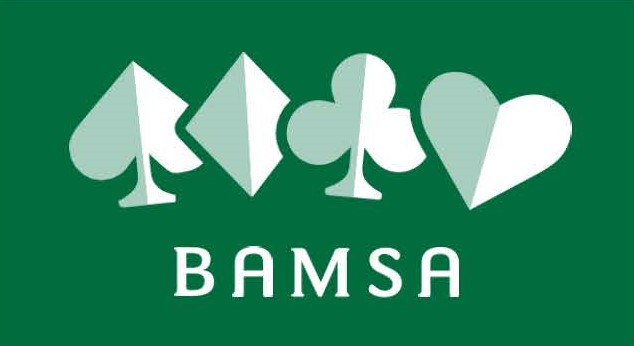 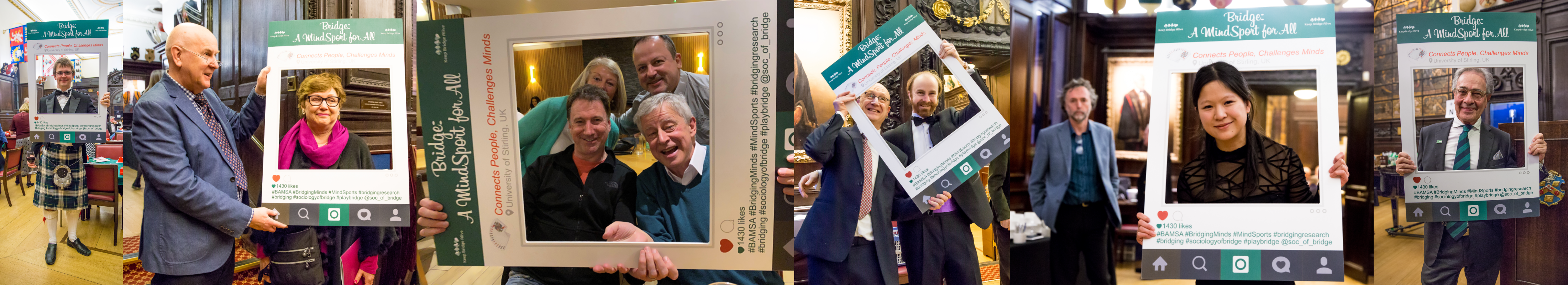 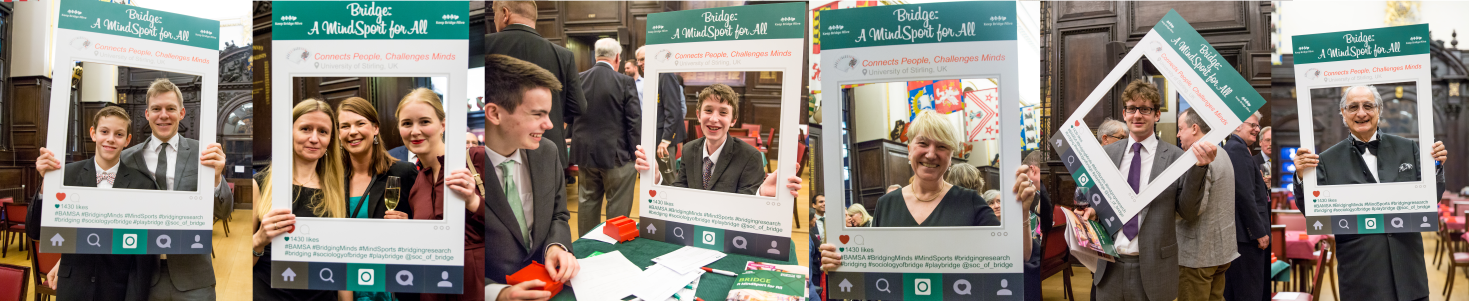 Adaptar las estrategias de obtención y conservación de alumnos a los socializadores, competidores, desarrolladores personales y jugadores mentales
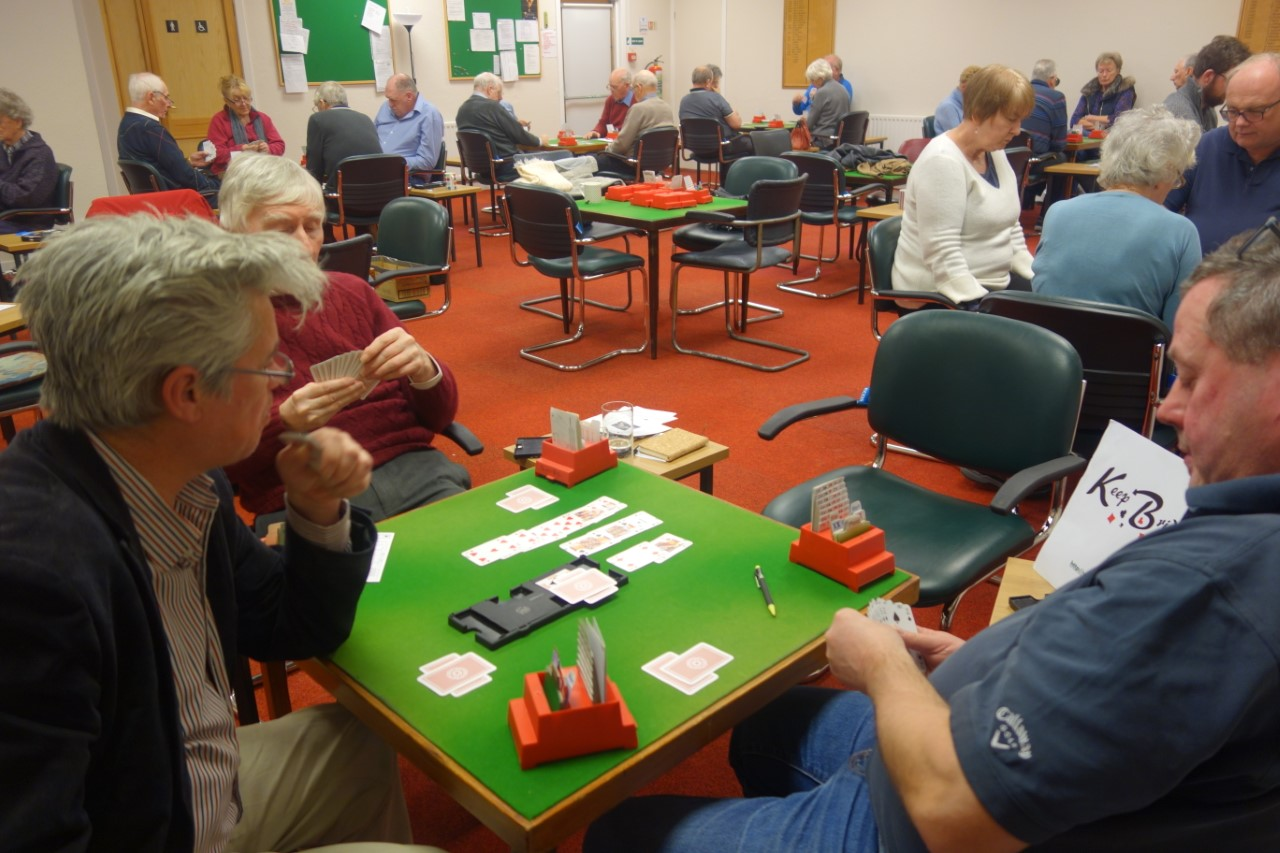 Bridging Insights Report: 
Informing a Marketing Strategy for Bridge 
Bridge2Bridge, BAMSA and SHM Productions
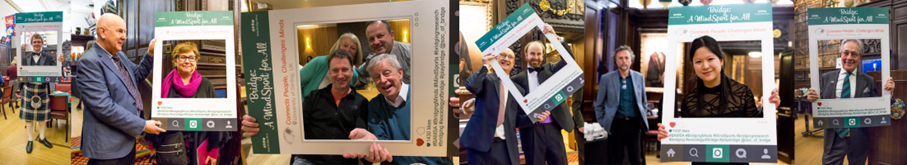 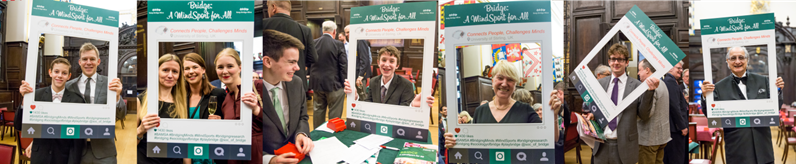 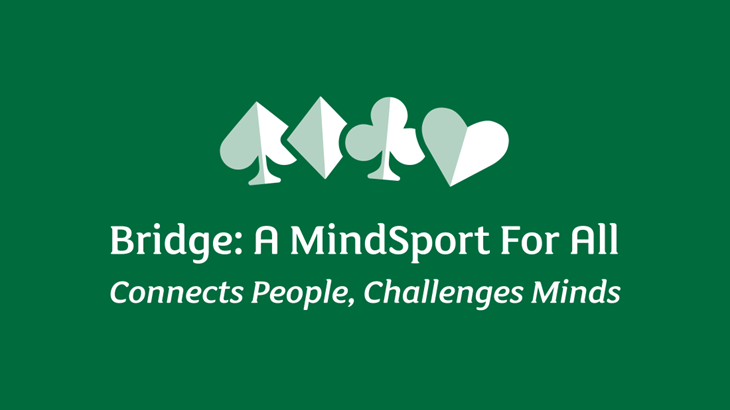 Entrenamiento del competidor: 
Proyecto de Desarrollo y Coaching
Bridge Training & Development: 
Player Perspectives
BAMSA/SBU Report
Training, Support & Development in Bridge: 
England Case Study
BAMSA Report
Training and Development: 
NBO Implications for Practice
Executive Summary
NPCs, Coaches & Development: 
Top Player Perspectives
BAMSA Report
bridgemindsport.org/home/research/bridging-organisations
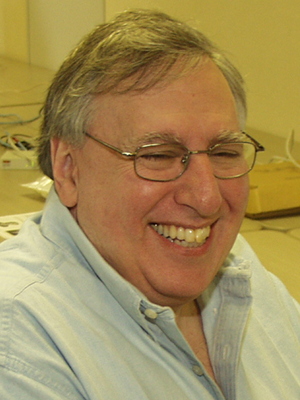 Papel del entrenador: 
Habilidades sociales
Gestión de equipos
Mediación
Habilidades basadas en bridge 
Preparación
Táctica
Desafíos y beneficios
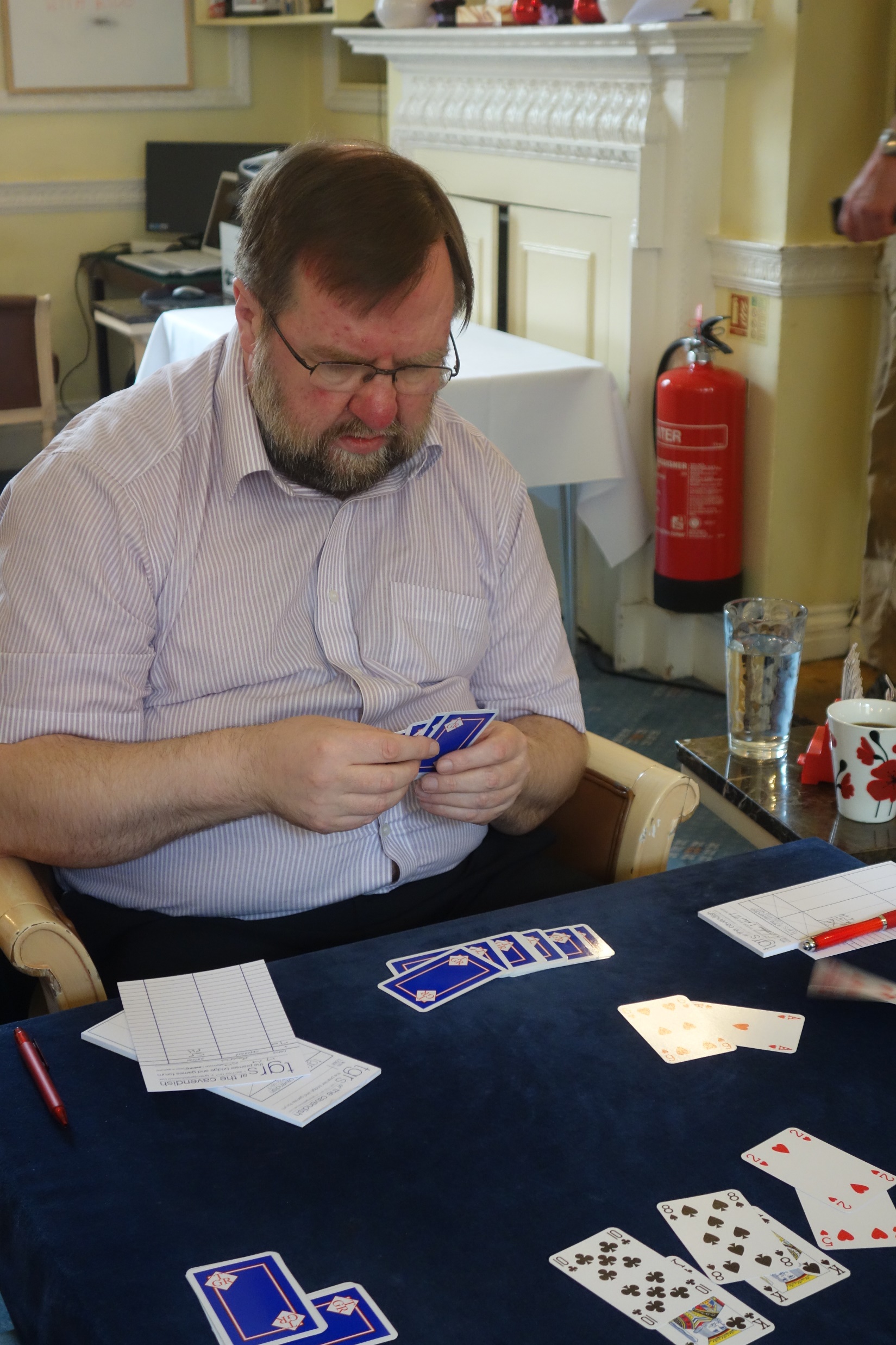 Bridging Organisations
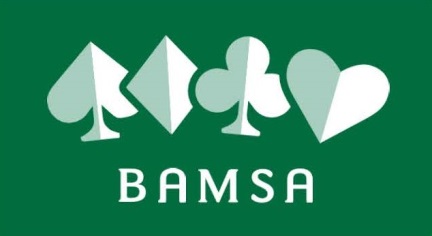 Bridge: A MindSport for All Update
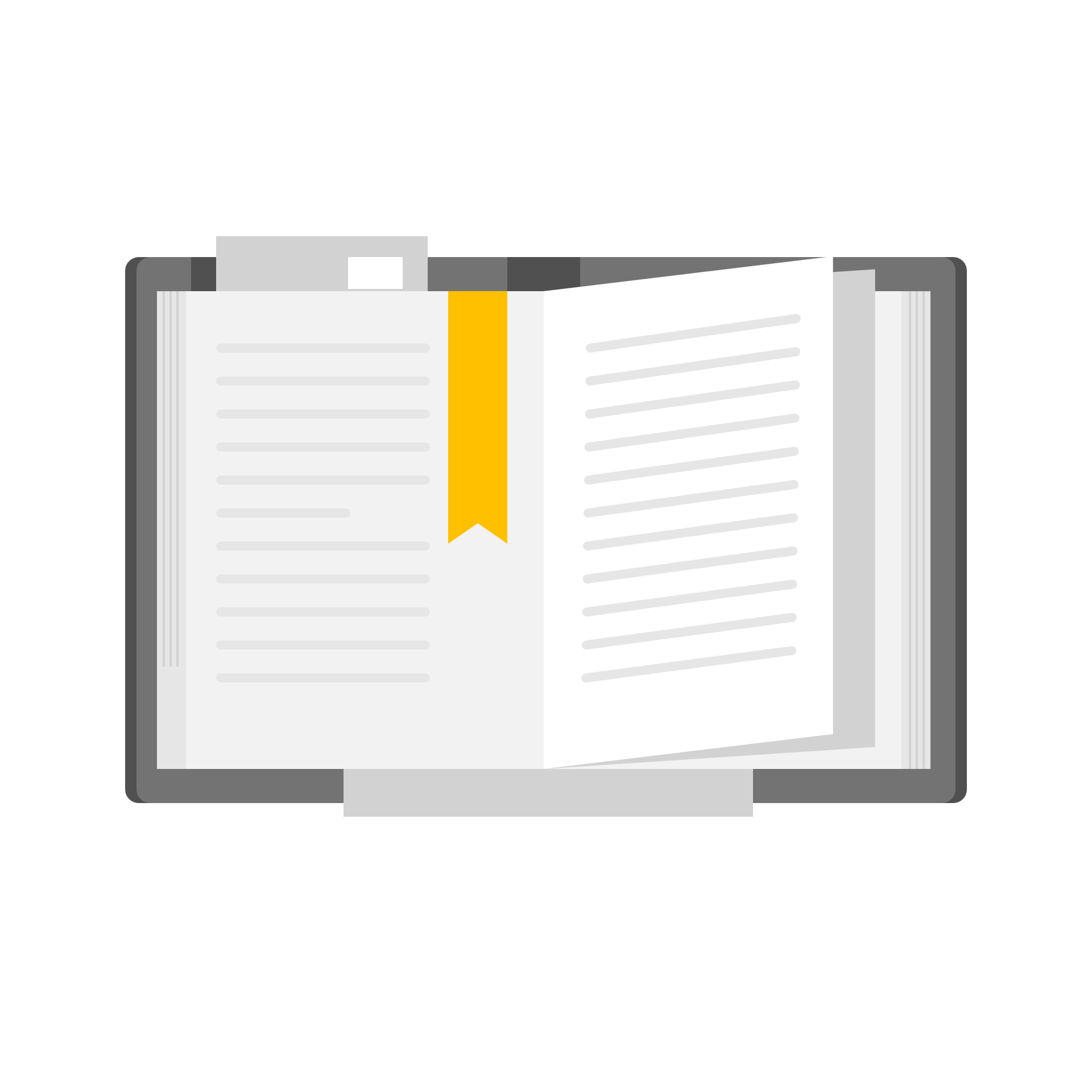 Publicaciones recientes
The Physicality of Mindsports Through Elite Bridge Players’ Sensorial Experiences: Presence, Confidence, and Bodies
Masters Thesis
Strategies of Mindsport Promotion
Bridging Time: Negotiating Serious Leisure in Intimate Couple Relationships
Abby McCutcheon
Playing with Emotions: Emotional Complexity in the Social World of Elite Tournament Bridge
Puente, juventud y escuelas
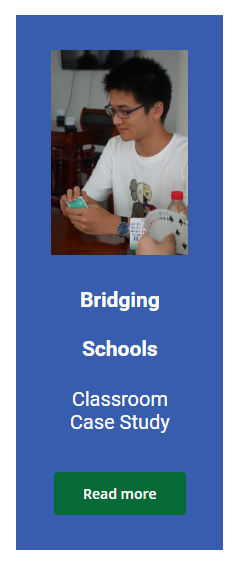 Próximo estudio (proyecto de 4 años):  Mindsport Education

Suscríbete al boletín de BAMSA (see bridgemindsport.org)

           @bridgemindsport
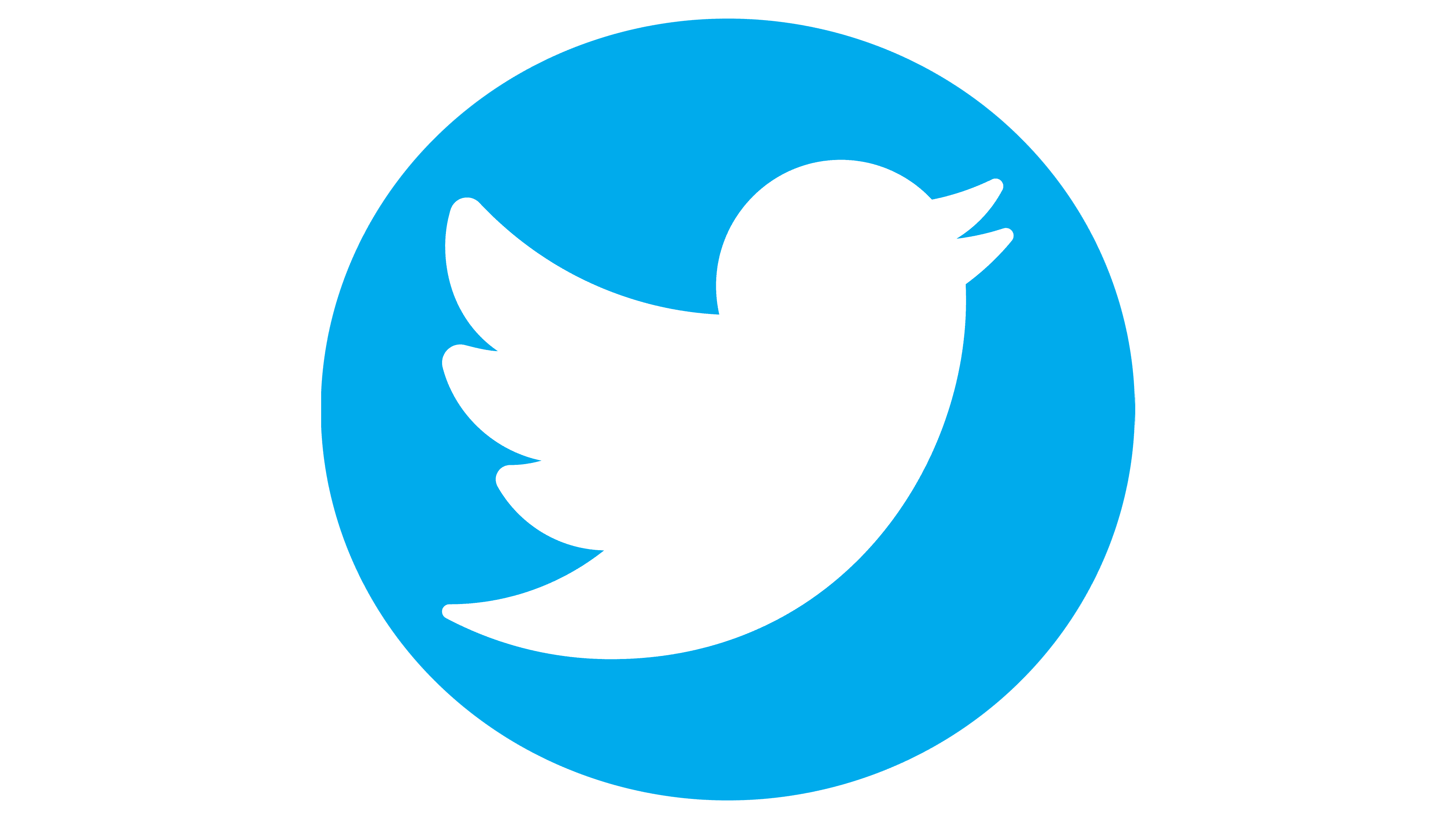 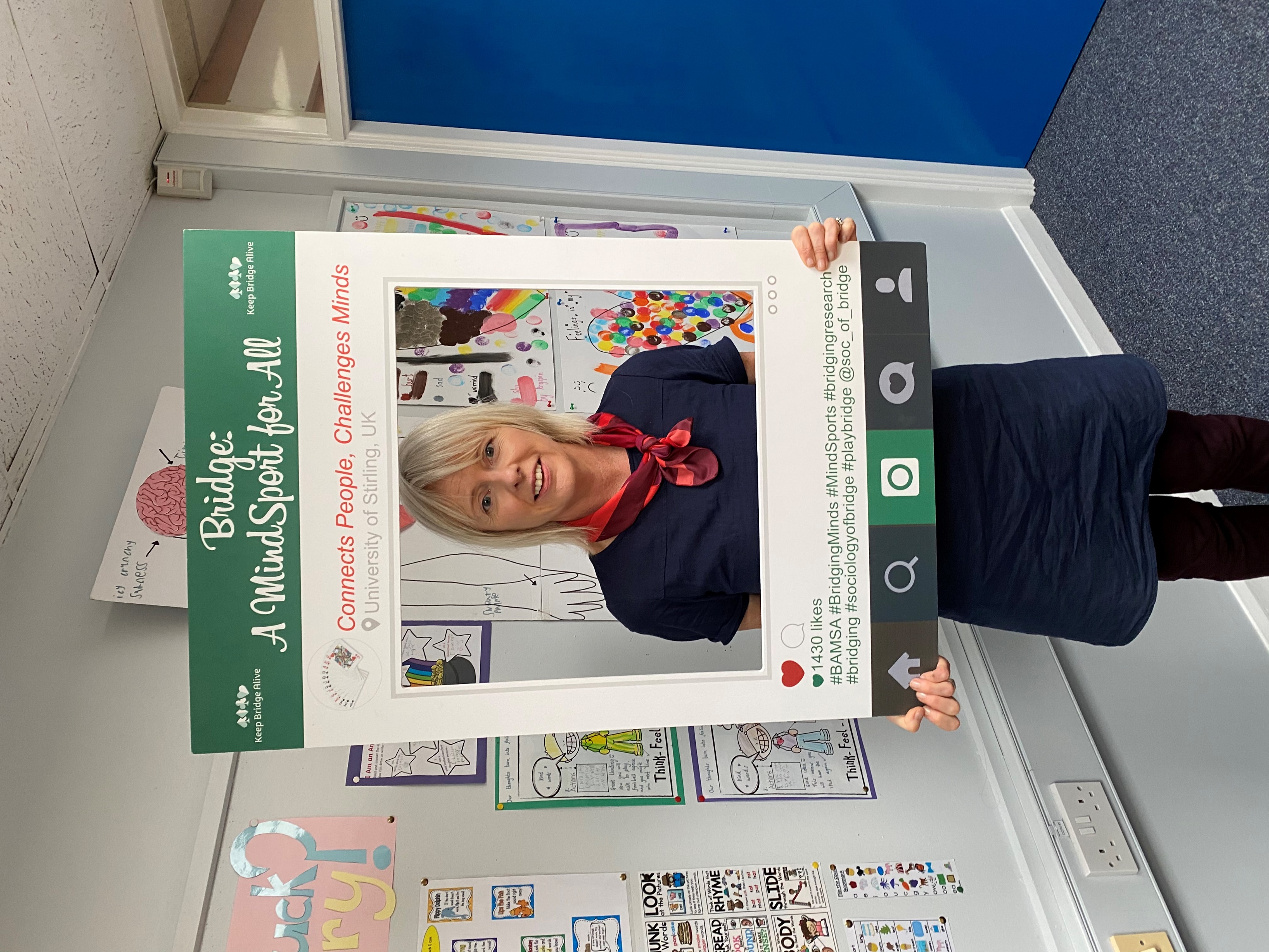 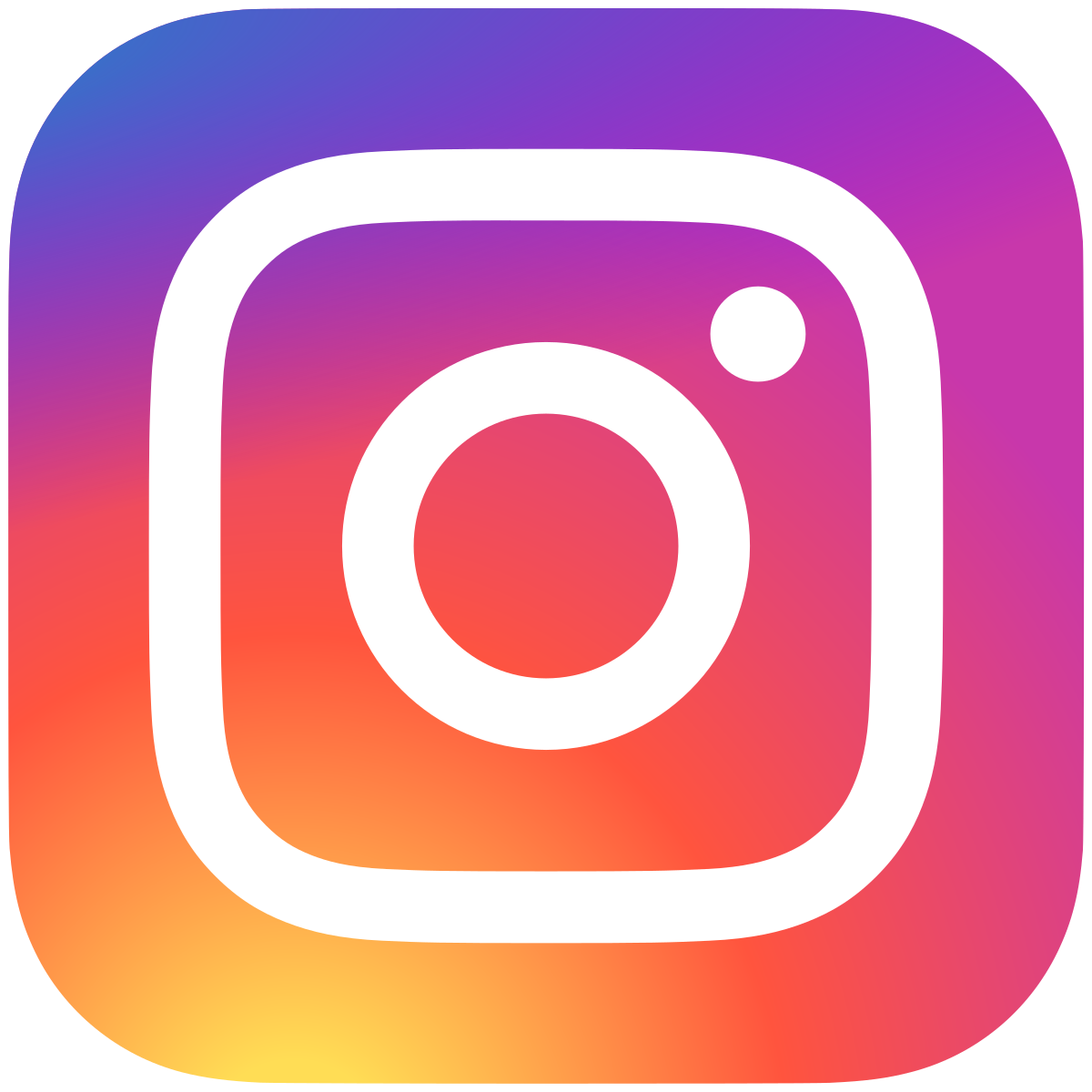 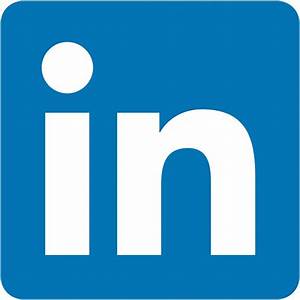 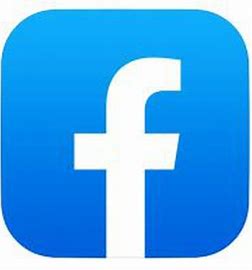 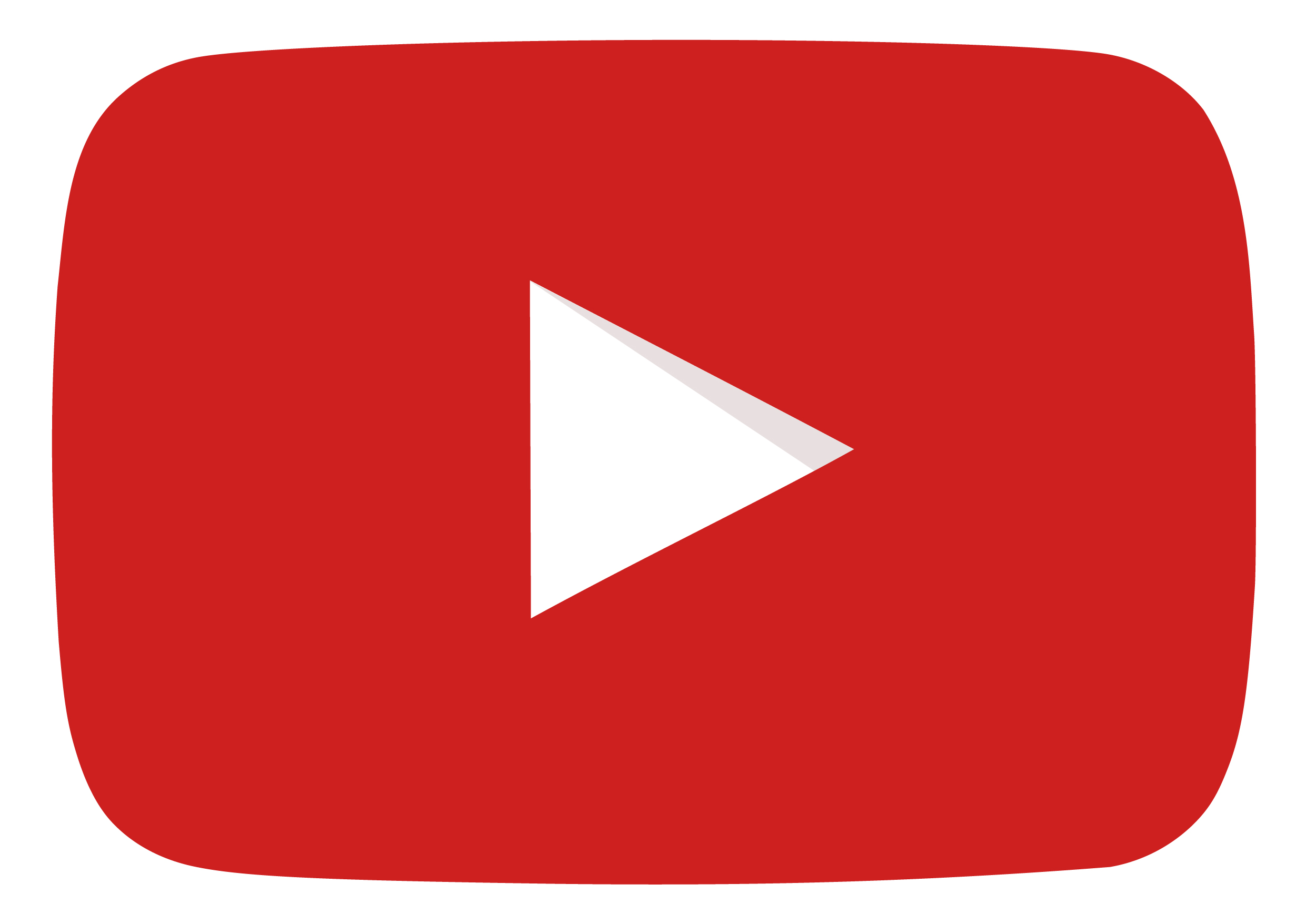 Feedback welcomed:  
s.v.punch@stir.ac.uk
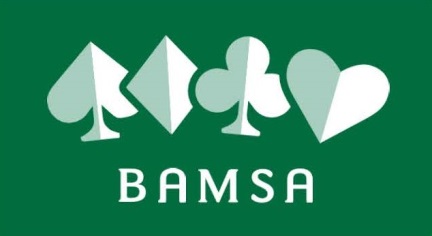 BAMSA Reports
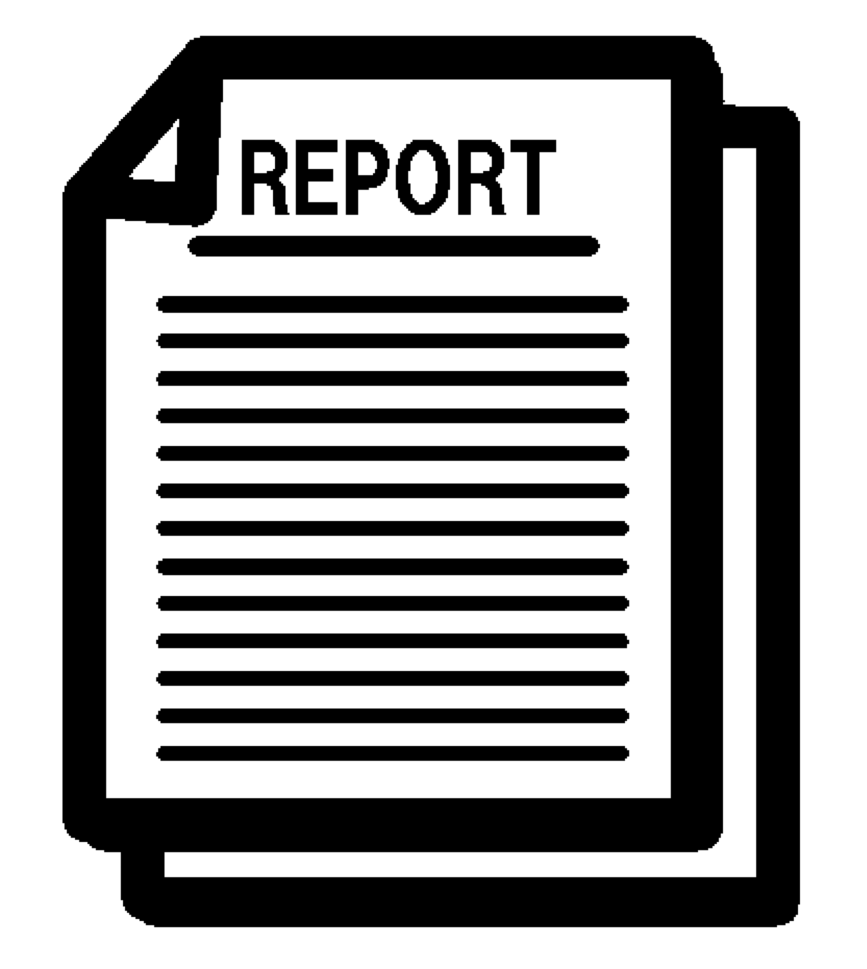 Bridging Insights: Informing a Marketing Strategy for Bridge 
Bridge2Bridge, BAMSA and SHM Productions Report.
Report summary
Competition and Mental Exercise in a Mind Sport: Building Bridges of Fun and Friendship (EBED/BAMSA Report)

NPCs, Coaches and Development: Top Player Perspectives
Training and Development: NBO Implications for Practice
Bridge Training and Development: Player Perspectives 
Training, Support and Development in Bridge: England Case Study
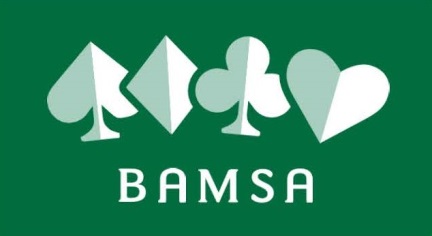 Referencias
The Physicality of Mindsports Through Elite Bridge Players’ Sensorial Experiences: Presence, Confidence, and Bodies (The Sociological Review)
Bridging Time: Negotiating Serious Leisure in Intimate Couple Relationships (Annals of Leisure Research)
Playing with Emotions: Emotional Complexity in the Social World of Elite Tournament Bridge (Emotions and Society)
Serious Leisure Experience in a Dyadic Pursuit: Elite Player Motivations and Participation in Tournament Bridge (Leisure Studies Journal)

Bridge at the Top: Behind the Screens
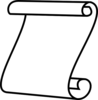 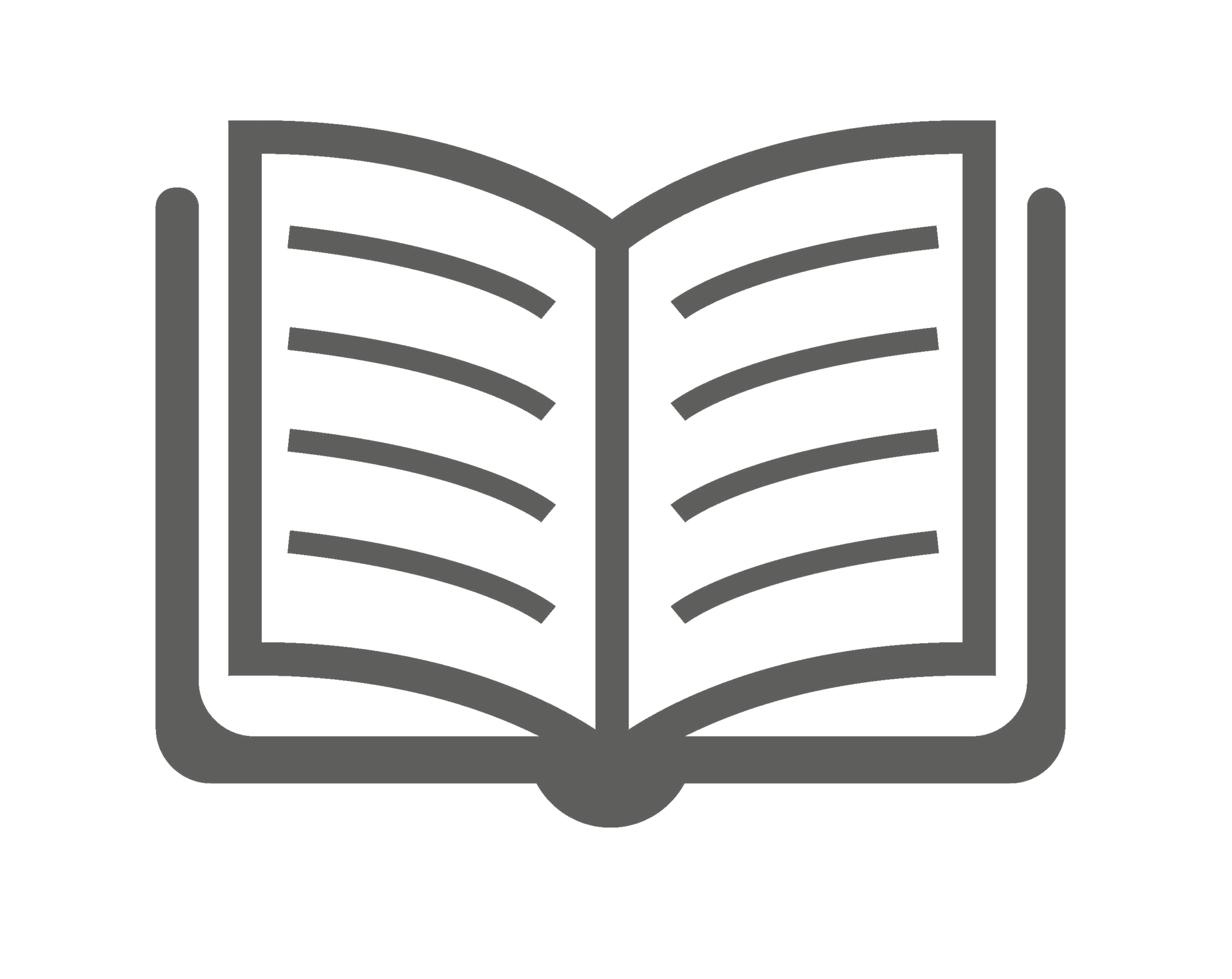 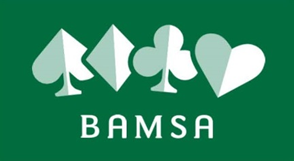 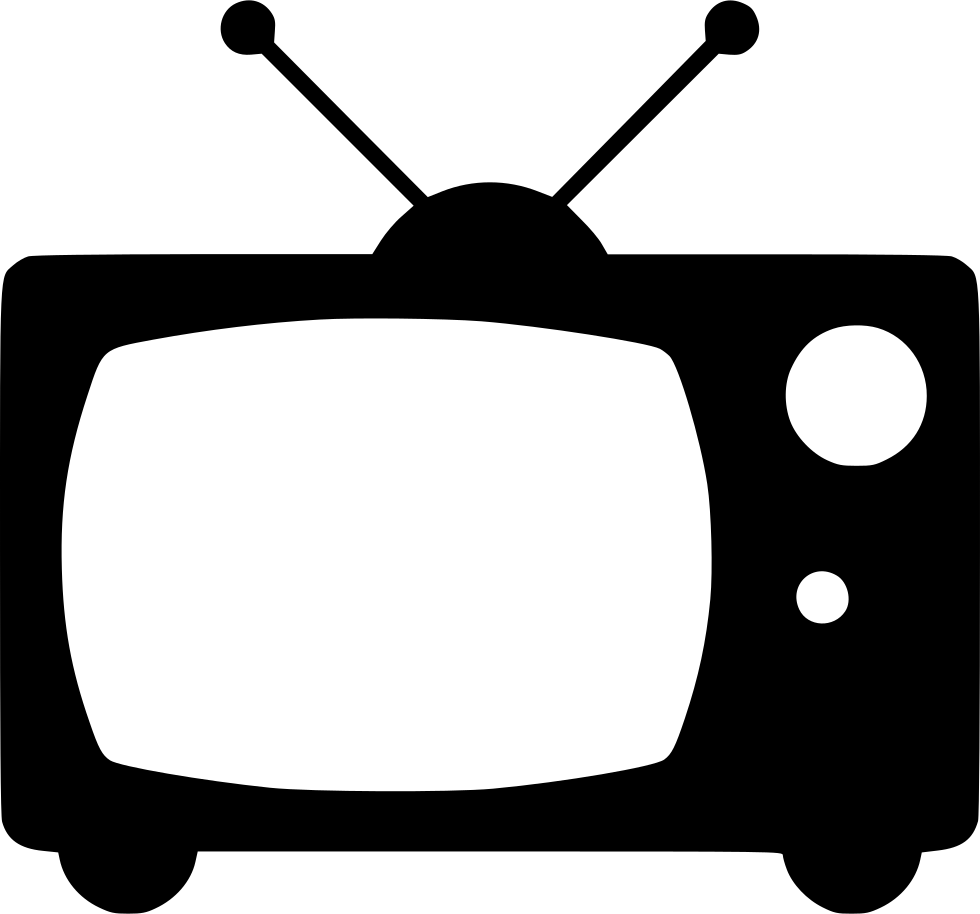 BAMSA Projects
Recursos audiovisuales
Animation: Benefits of Bridge

Video: What Makes Bridge Brilliant?

Thinking outside of the bidding box

Bridge: A MindSport for All YouTube

Bridge: A MindSport for All Resources
Bridging Minds
Bridging Wellbeing
Bridging Schools
Bridging Organisations